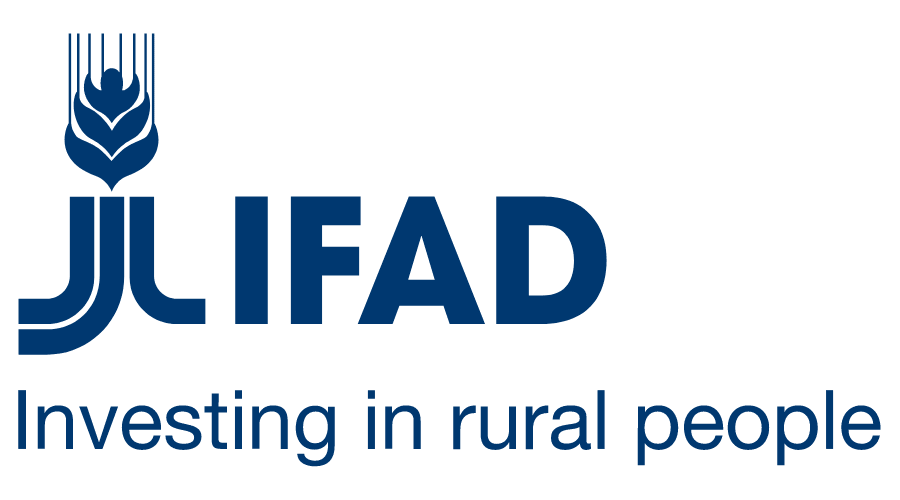 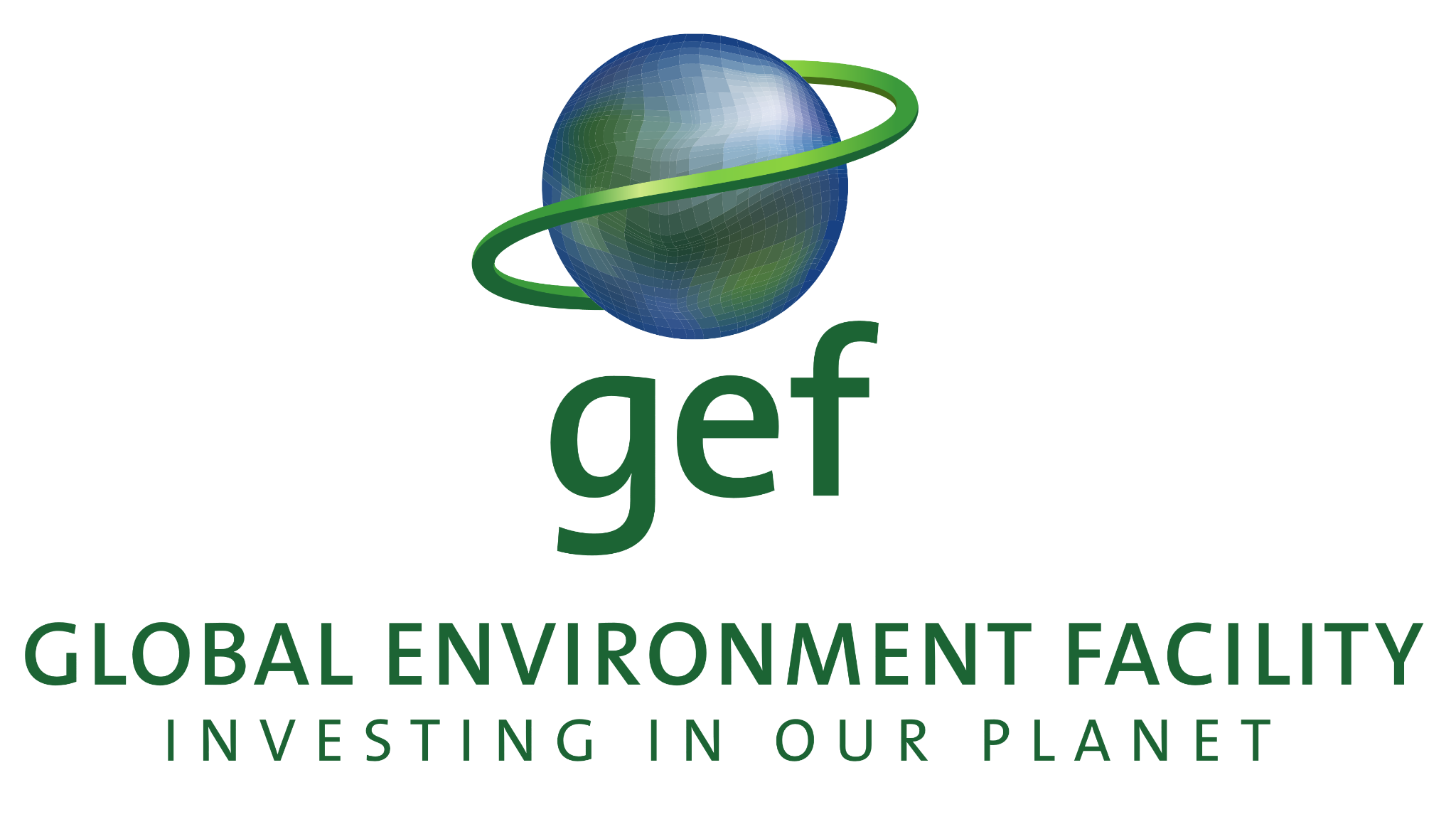 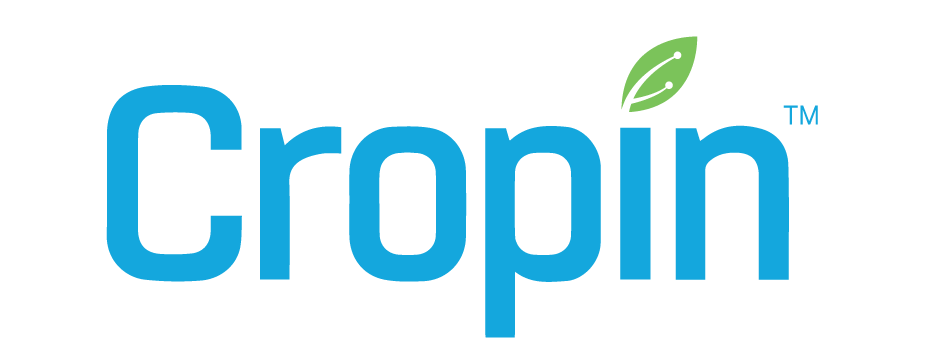 The GEF - IFAD Project

Project countries : Ethiopia, Rwanda, Mozambique
“SMARTFARM”
Winner at 
GEF Challenge Program for Adaptation Innovation 
UNFCCC COP26 Glasgow
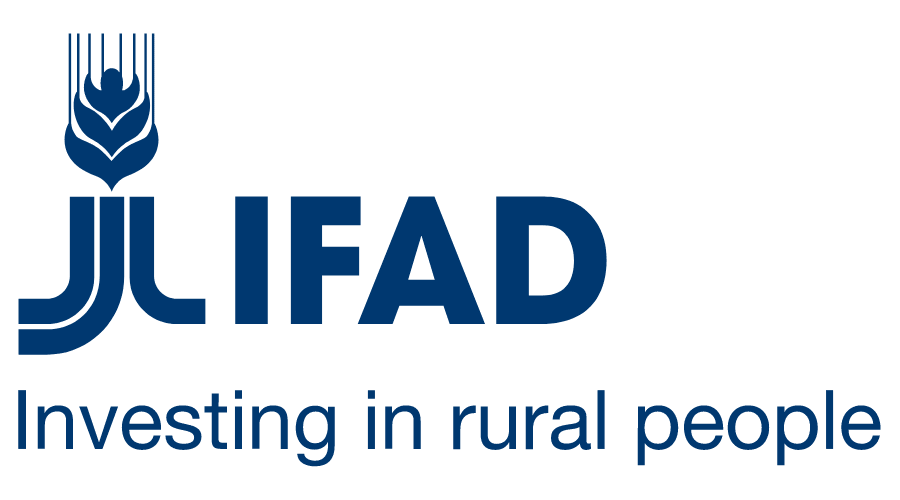 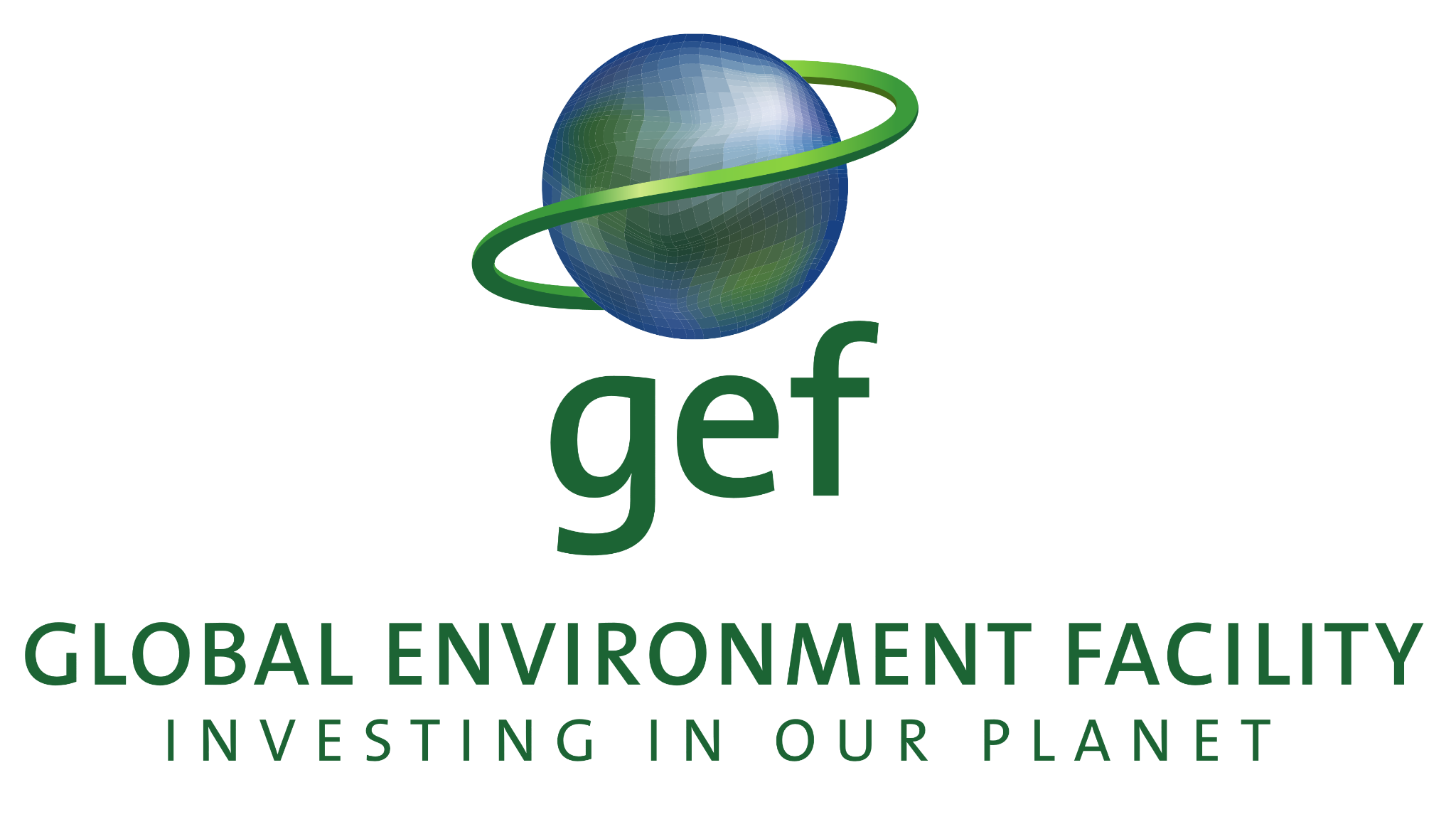 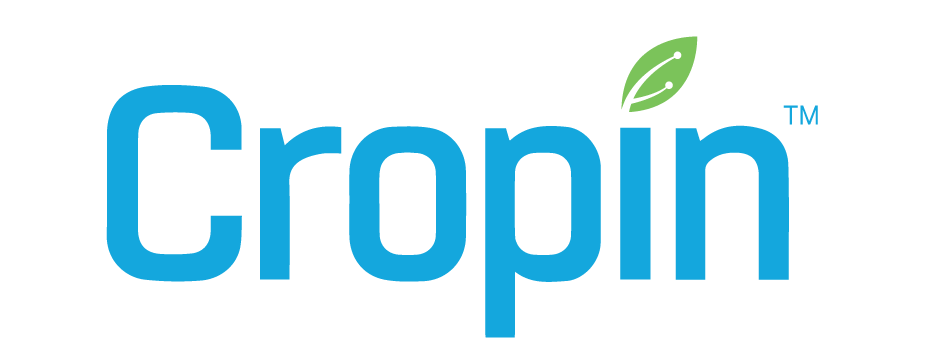 The GEF - IFAD Project
Project countries : Ethiopia, Rwanda, Mozambique
STRATEGIES TO ADDRESS THE STATED CLIMATE ADAPTATION
COMPONENT 2
COMPONENT 3
COMPONENT 1
Deployment and scaling up of SMARTFARM
To support 200,000 Smallholder farmers (SHFs) for two years to deliver climate smart & precision agriculture (CSA) being data driven built on digital technologies. This component also identifies farmer institutions which will act as grassroots institutions responsible for digital technology adoption and collective bargaining power for farmers.
Capacity building
2000 village based extension workers / field officers / agri-entrepreneurs on digital technologies to support the climate smart & precision agriculture implementation for grassroots/farmers institutions.
Knowledge management & sharing learnings
From climate adaptation digital models, and building partnerships with research institutions , govts , development partners for scalability, replicability, and sustainability. The objective is to develop the advance phase of the project on access to markets and access to finance for smallholder farmers.
CROPIN Global Agricultural Development Centre, The Hague, Netherlands
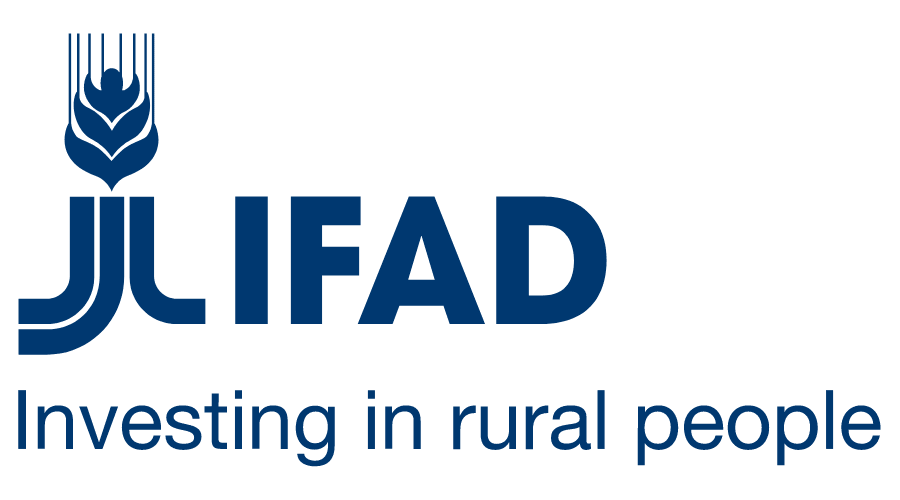 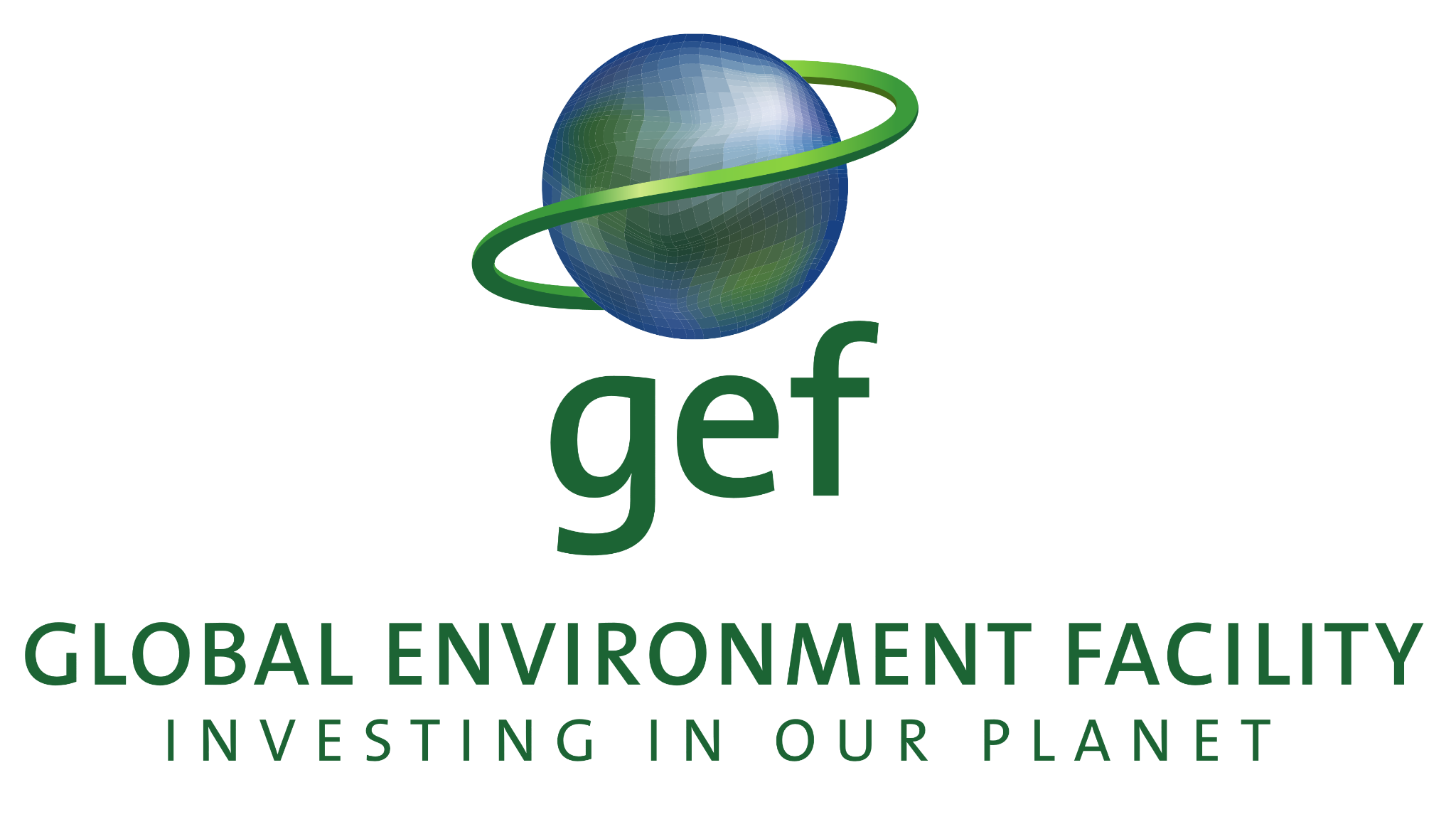 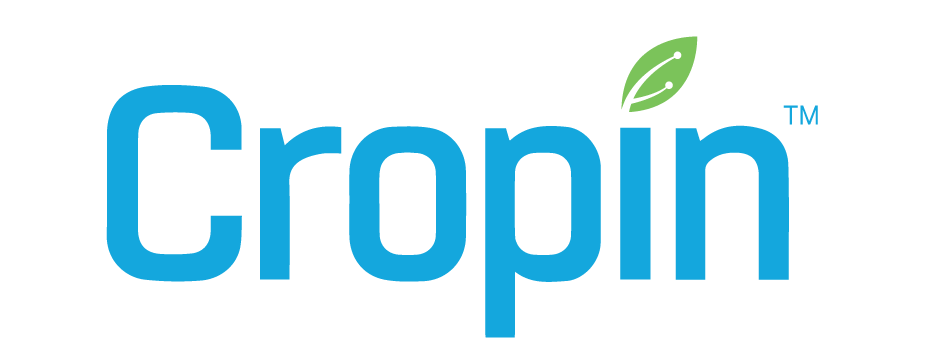 FOUR STEP PROCESS
Site-specific & Region-specific Digital Agriculture Solutioning Approach
01
Data collection/Acquiring data

Three-pronged data approach (3PDA) of present and historical data at the site:
In-situ data from the SMARTFARM.
Remote sensing data from Satellite/UAVs/Ground sensors.
Climate & weather data and projections.
Data analysis & information maps
Detection, identification and characterization of site-specific:
Agronomy issues on crop planning, crop physiology, health and nutrient, crop stress, water stress, harvest, weeds, pest & disease, climate shocks
Market issues
Credit issues (loans & insurance) and underlying reasons at the farm site from the acquired data into information maps.
4-STEPS APPROACH
02
04
Design of Region-specific solution

The site-specific solution is extrapolated into region specific solution based on regional level data.
03
Applying analysis and Design of site-specific solution

The analysis and information is converted into site-specific strategies & solutions to tackle agronomy, climate, credit (loans & insurance), and market issues. This includes:
Design of site-specific solutions based on digital technology, products and methods.
Alerts, advisories, counter moves for farmers and policy makers.
Implementation, feedback, iteration and re-design.
CROPIN Global Agricultural Development Centre, The Hague, Netherlands
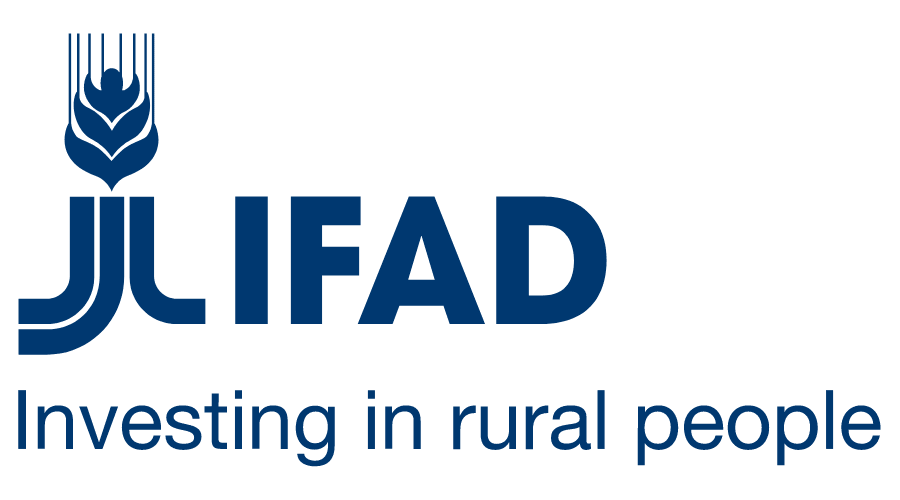 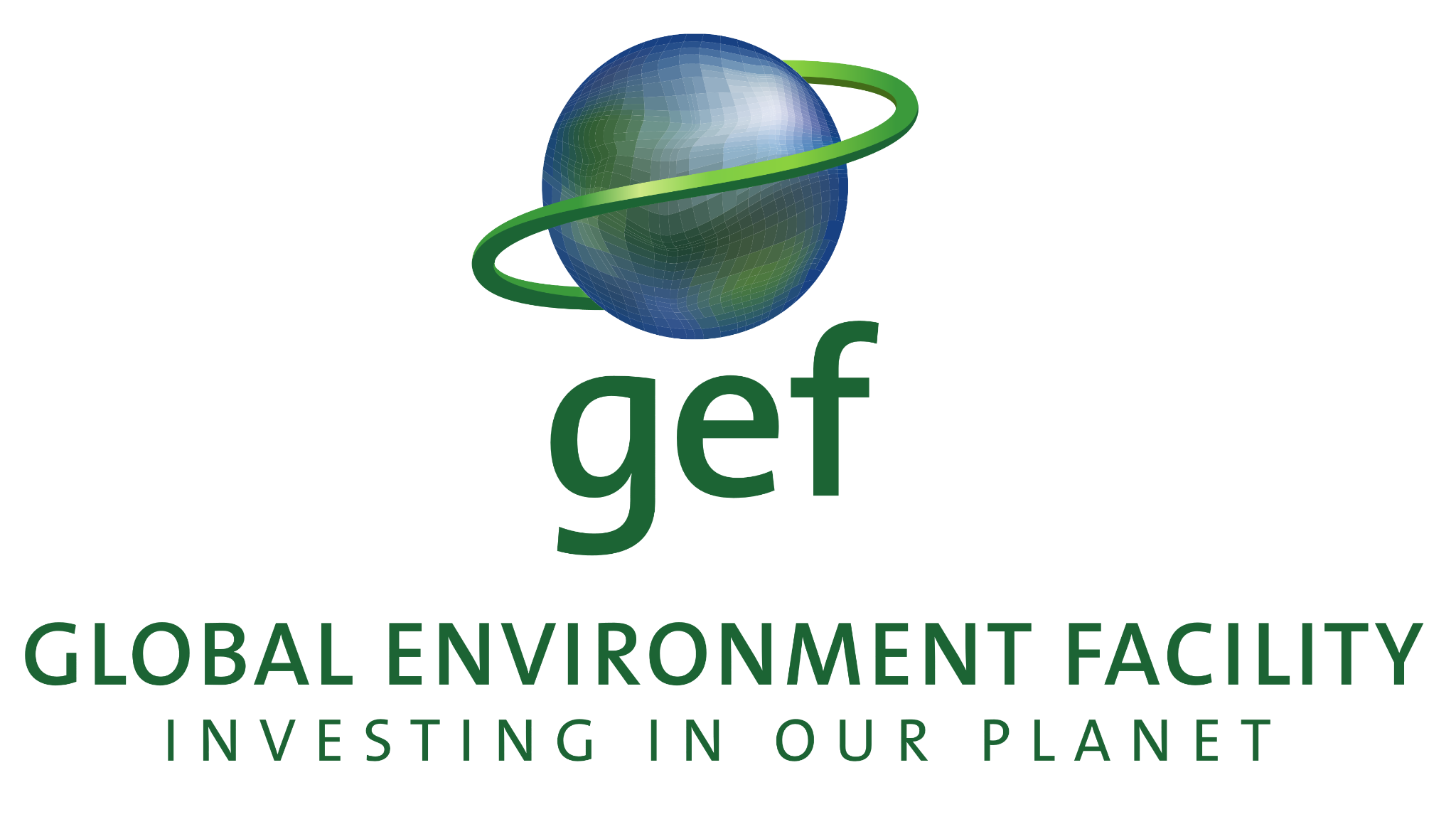 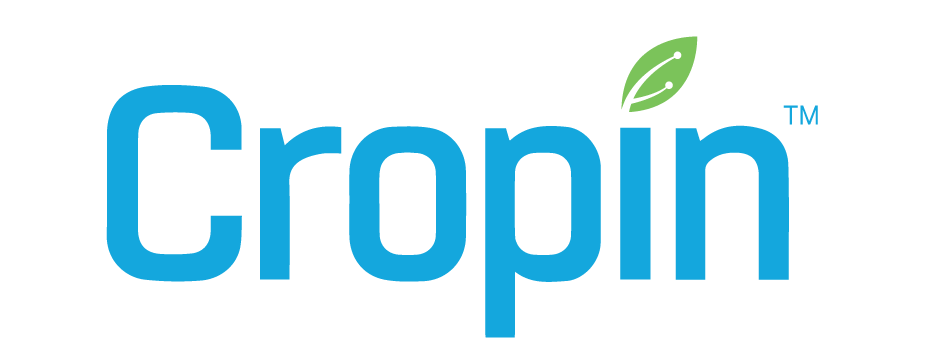 CROPIN PAST & EXISTING WORK IN PROJECT COUNTRIES 
& 
Alignment with GEF - IFAD country programmes
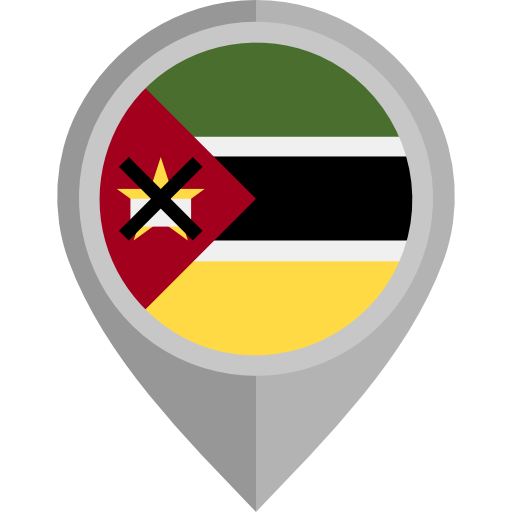 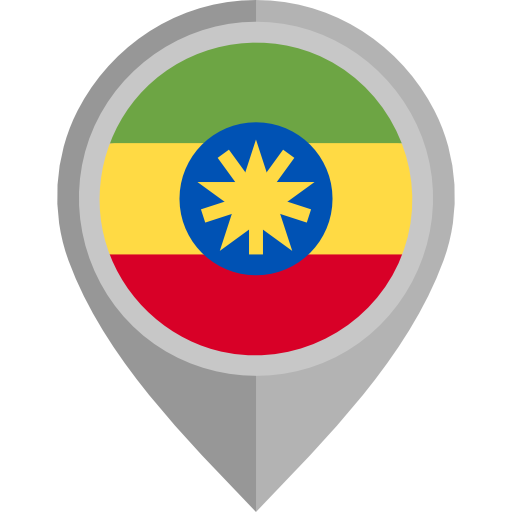 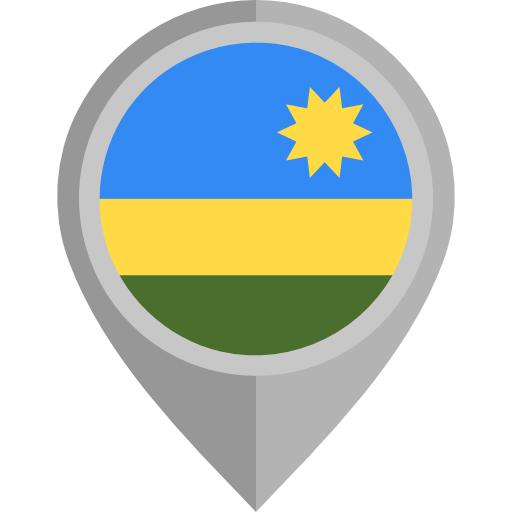 Rwanda
Ethiopia
Mozambique
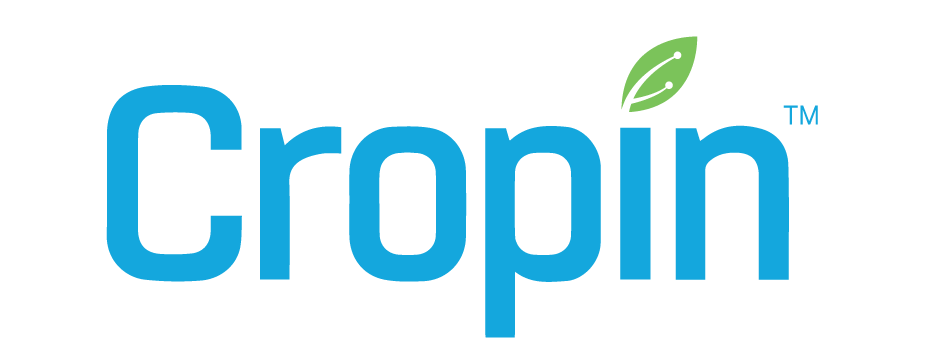 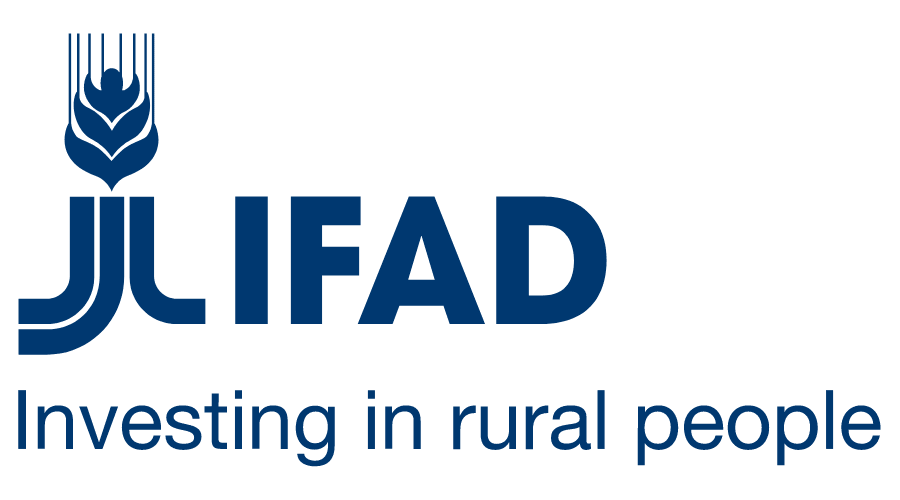 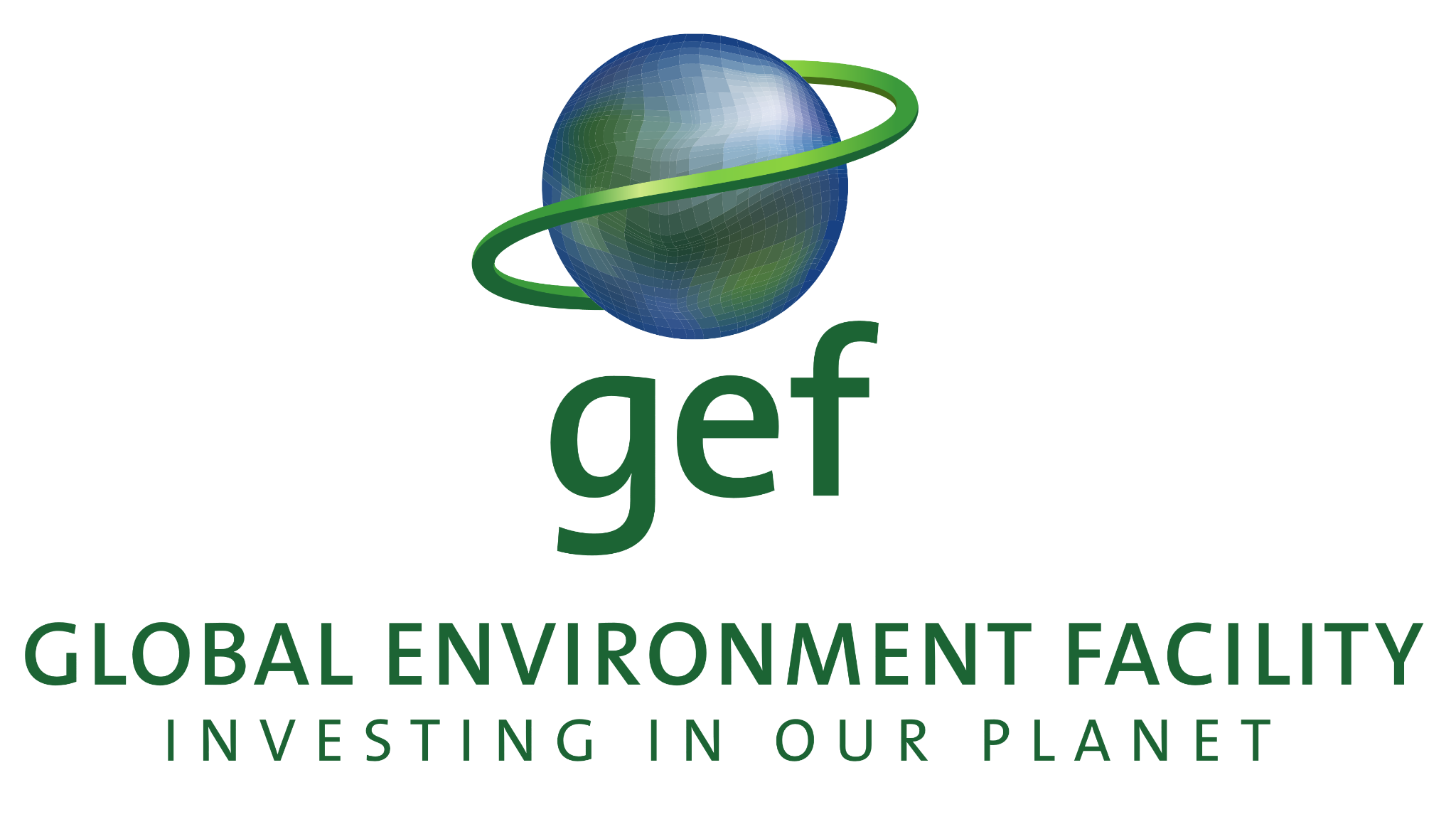 CROPIN Global Agricultural Development Centre, The Hague, Netherlands
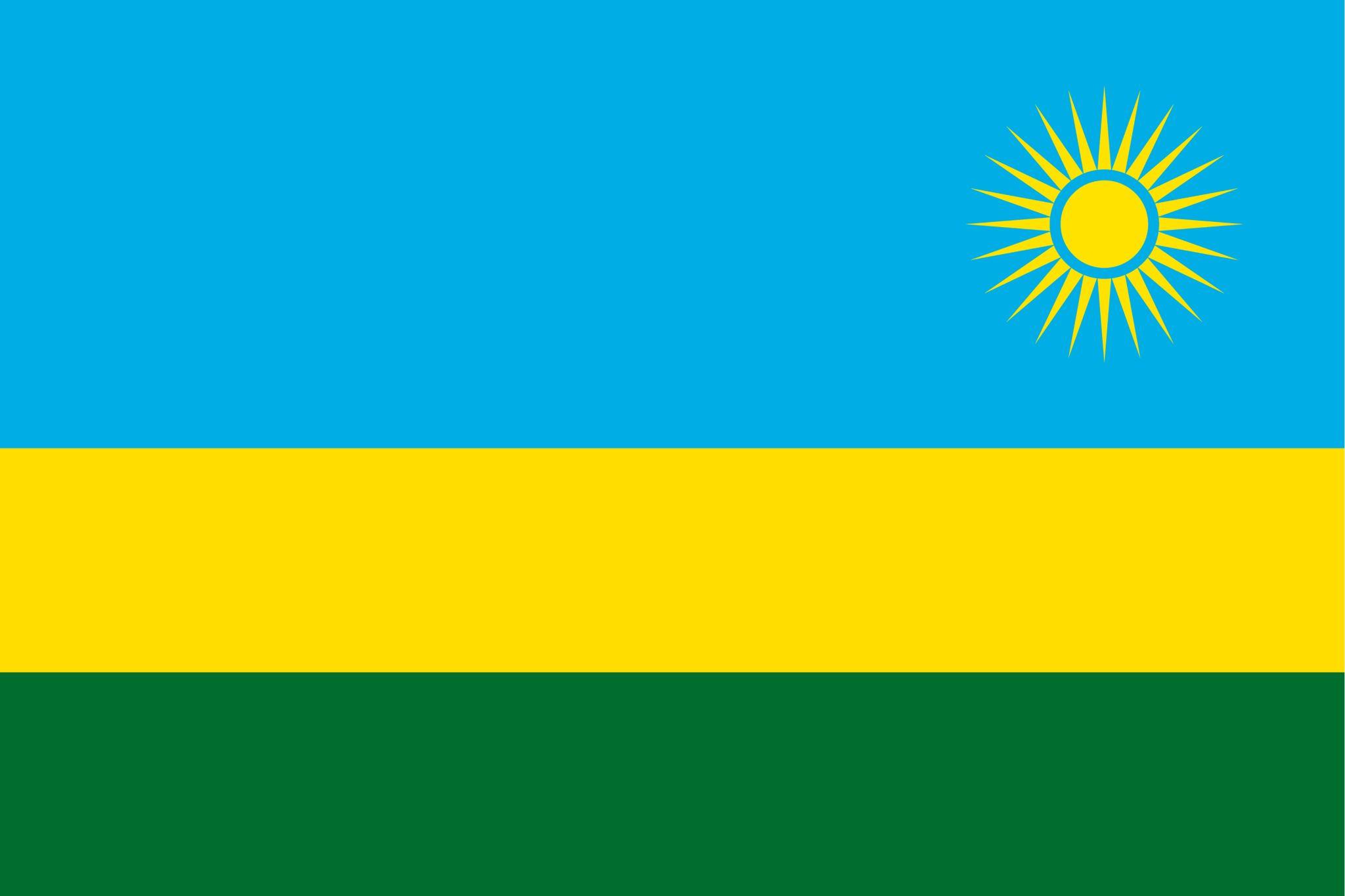 DIGITIZATION OF COFFEE SUPPLY CHAIN - SUCAFINA
From Bean To Cup: Ensuring An Effective Coffee Value Chain
More than 50 Field Supervisors were trained and are currently Using the system:
The Challenge

Sucafina is a leading sustainable Farm to Roaster coffee company, with a family tradition in commodities that stretches back to 1905.  is one of the leading coffee trading houses in the world, and one of the few focused entirely on coffee. Their extensive supply chains span from producer-facing export operations to destination sales offices around the world.
Impact

20,898 famers registered, followed-up and verified for certifications;
175 trainings have so far been scheduled;
725 farm plots have been visited and geo-tagged in the system;
365 input loans have since been requested and tracked by the system;
More than 1,000 individual coffee purchase transactions have so far been recorded into the system
Digital Engagement
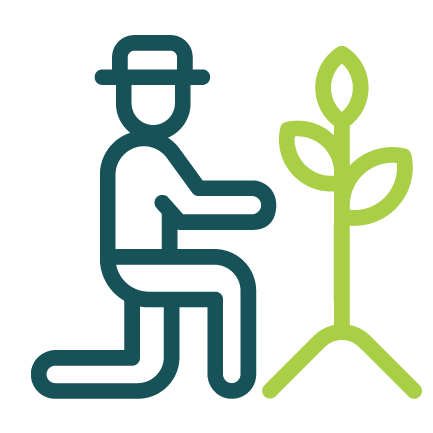 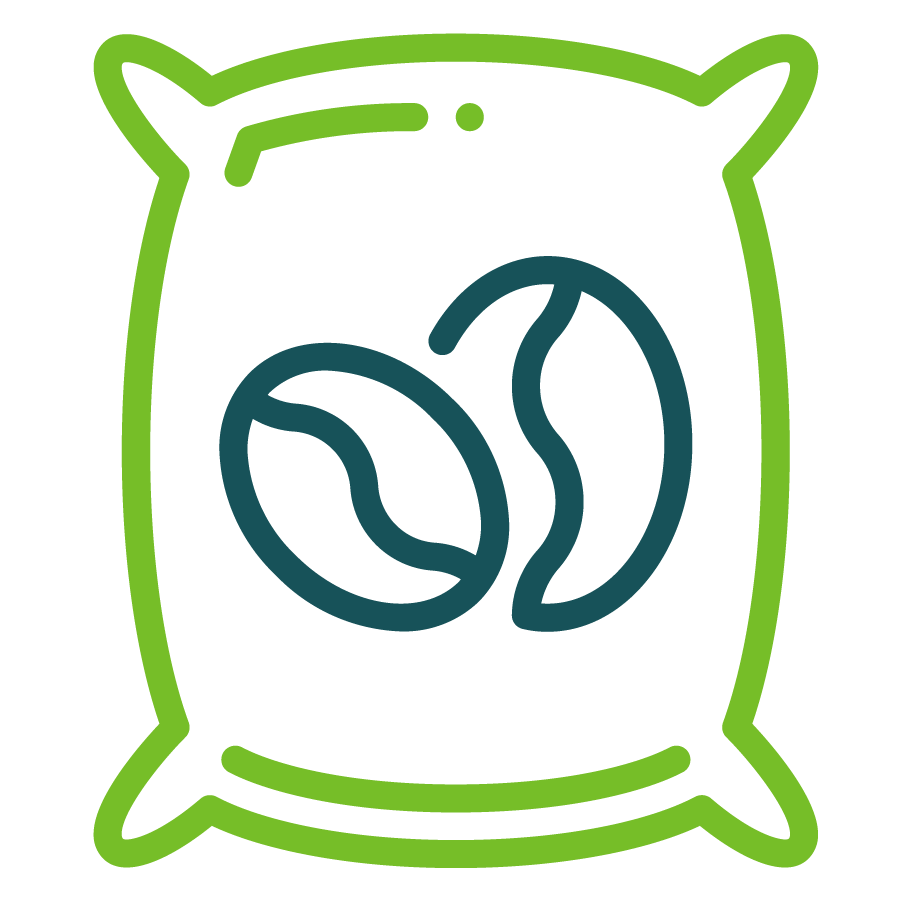 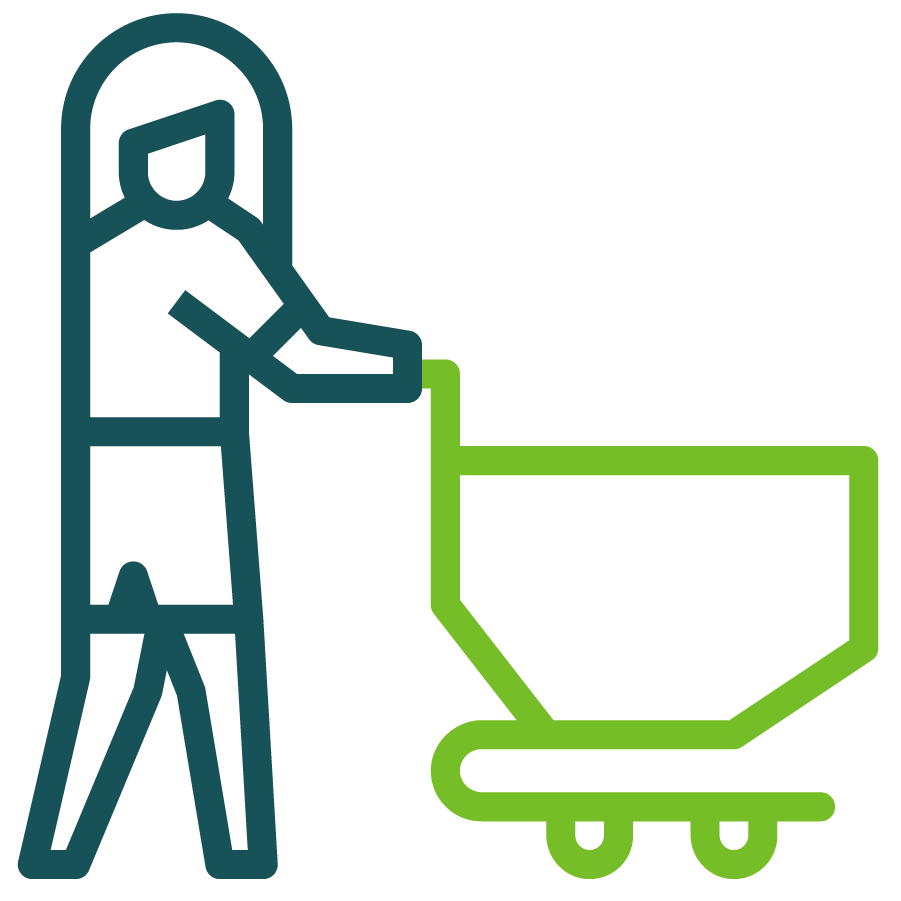 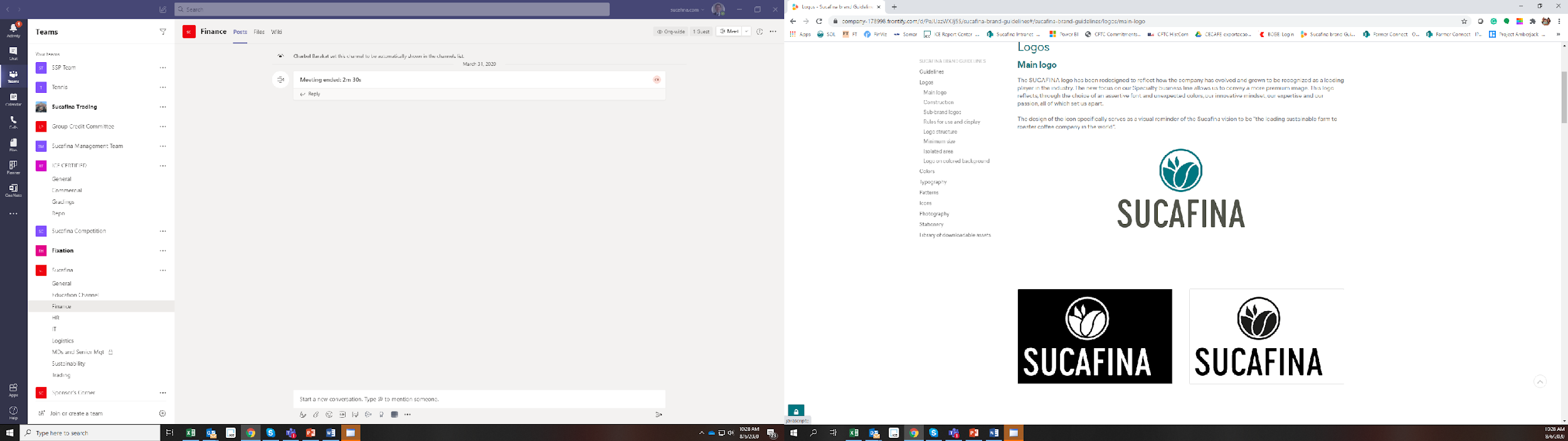 CropIn partnered with Sucafina in Jan 2021 to support its Coffee sustainability plan, by recording and tracking all sustainability activities with farmers for projects in Uganda, Rwanda, and Burundi. CropIn’s unique suite of solutions - SmartFarm® and mWarehouse.
Sustainable Government
Farmer
Sucafina
Roaster
Consumer
.
Nearly 1,500 individual farmers have been trained so far, on financial literacy, Village Savings and Loan Associations and Good Agricultural Practices. The trainings are verifiable based on key information captured:

GPS coordinates of where the training took place;
Photographs of participants;
Digitally signed attendance list
This project contributes to the below UNSDGS:
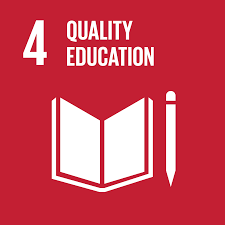 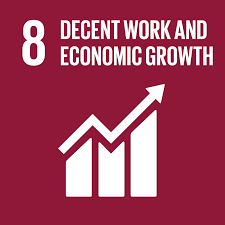 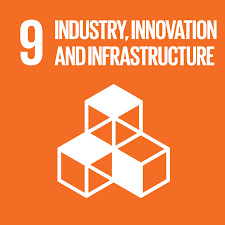 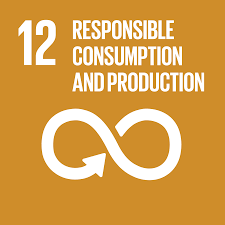 CROPIN Global Agricultural Development Centre, The Hague, Netherlands
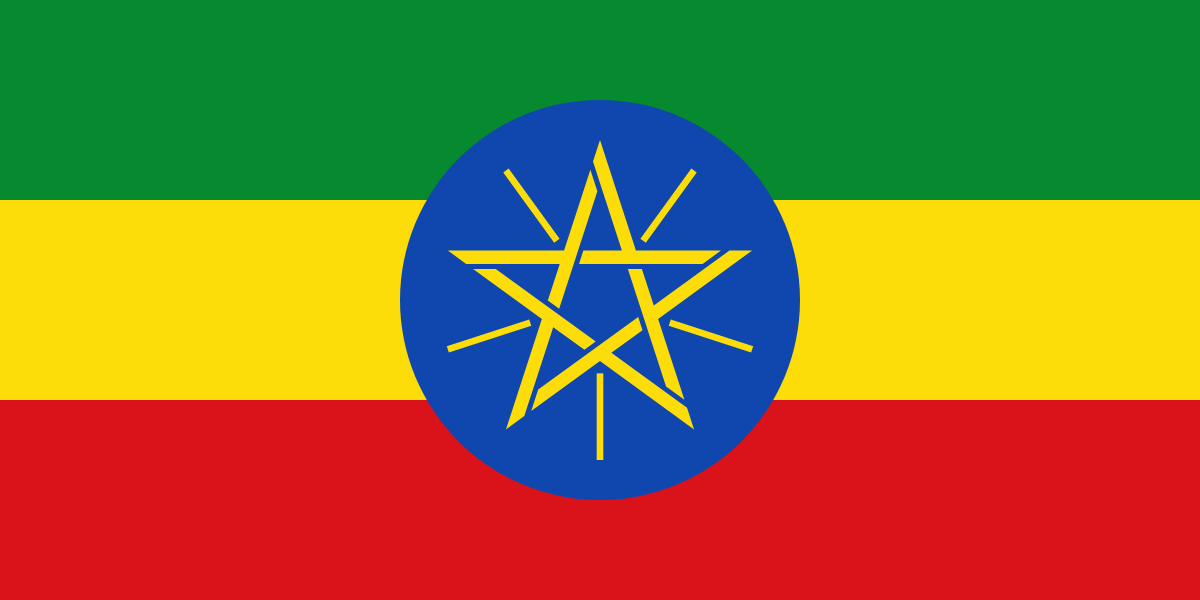 STRENGTHENING ORGANIC PRODUCTION - SUMINTER
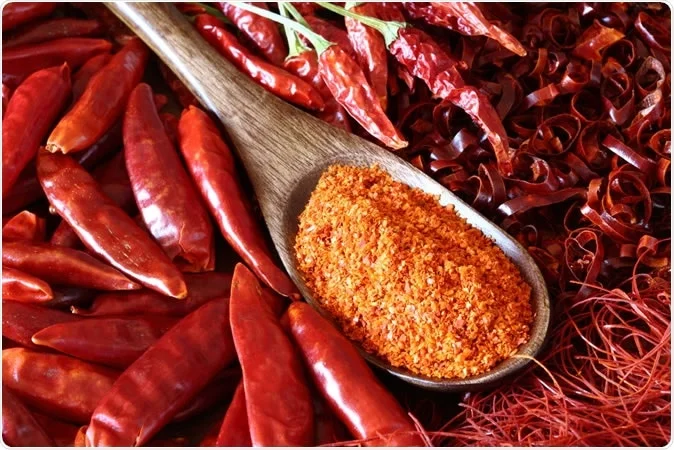 Impact

Over 60k farmers digitized 
65k plots recorded 
14k+ acres geotagged
20+ crops monitored
Complete Technology Adoption with over 70+ local resources 
End-to-end traceability  from Nursery to Trade
100% transparency through near real-time monitoring
Suminter India Organics is a privately held supplier of certified organic products from India to Europe and the United States. Suminter is working across nine Indian states for 1,10,000 acres of certified agriculture land to grow, harvest and process organic goods.
Suminter adopted digitization in August 2018 to support its organic produce by recording and tracking all sustainability activities with farmers for projects in nine Indian states for-

Certifications & Farmer data digitization 
Digitize Farming and track activities to optimise the field team’s expenses
Provide the end to end traceability to the customer  through QR code, 
Aid Suminter to revise pricing or give value addition to the produce.
CROPIN Global Agricultural Development Centre, The Hague, Netherlands
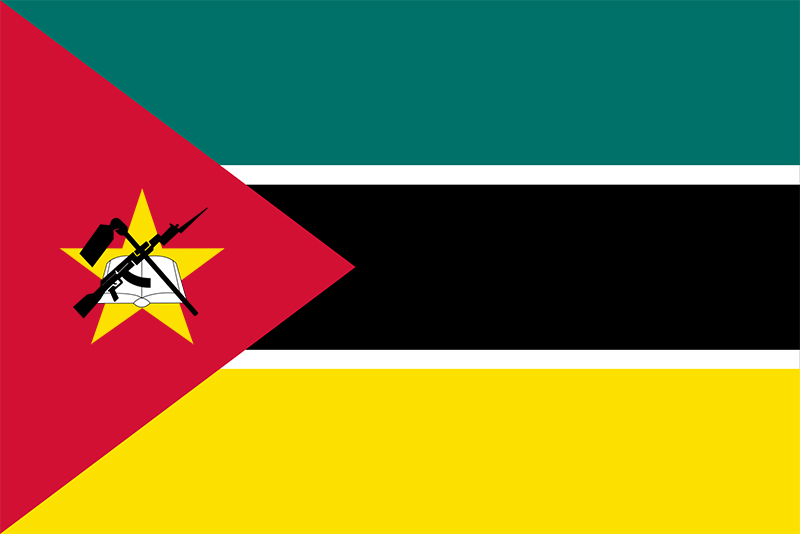 LEVERAGING TECHNOLOGY TO AID SMALLHOLDER COTTON FARMERS IN MOZAMBIQUE
The Challenge


Plexus Cotton is an agribusiness specializing in cotton farming and trading. They partner with various players along the agri supply chain to ensure sustainable practices while maximizing profit. This particular project in Mozambique involved working with smallholder farmers to ensure sustainable utilization of resources while maintaining  complete traceability for CMIA (Cotton Made in Africa) certification.

Working with the international non-profit organization Technoserve, Plexus wanted to digitize over 40,000 farmers who were intermittently engaged with them. Their priorities were successful tracking of field work, as well as monitoring of seed and chemical distribution.
Impact

40,000+ farmers digitized from seed to sale
Over 180 field agents trained and active on SmartFarm
Digital Record keeping  brought transparency, accountability and ease of doing business 
Seed and chemical distribution data continuously being collected from end users for assessment  
Crop advisory set up to help farmers during instances of weather risks,  pest infestations and disease
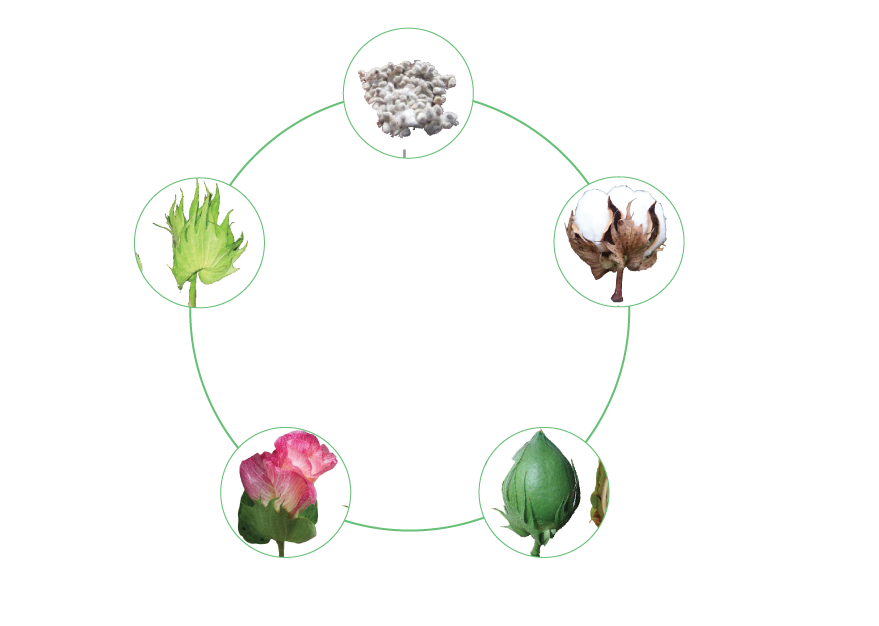 Area Audit
Capture and analyze harvest data
Upload farmer 
data and assign field agents
Enter and 
record seed, 
chemical and 
bag distribution
Track output offield agents
CROPIN Global Agricultural Development Centre, The Hague, Netherlands
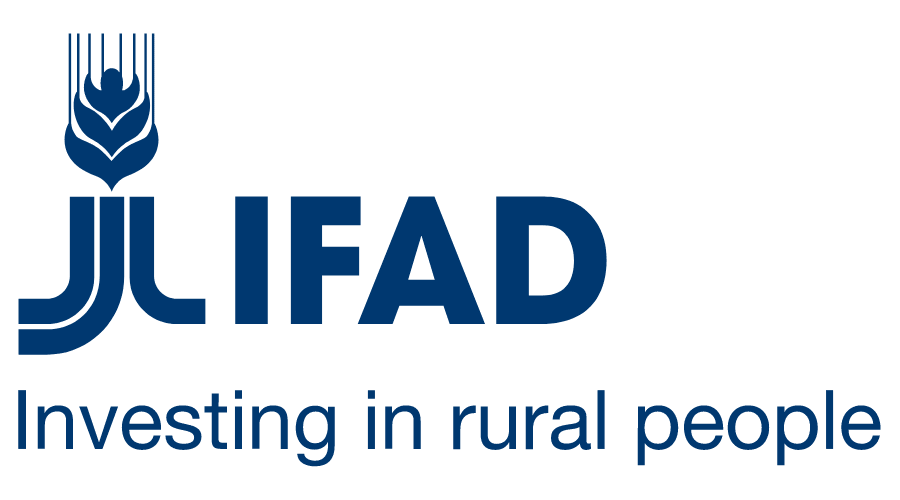 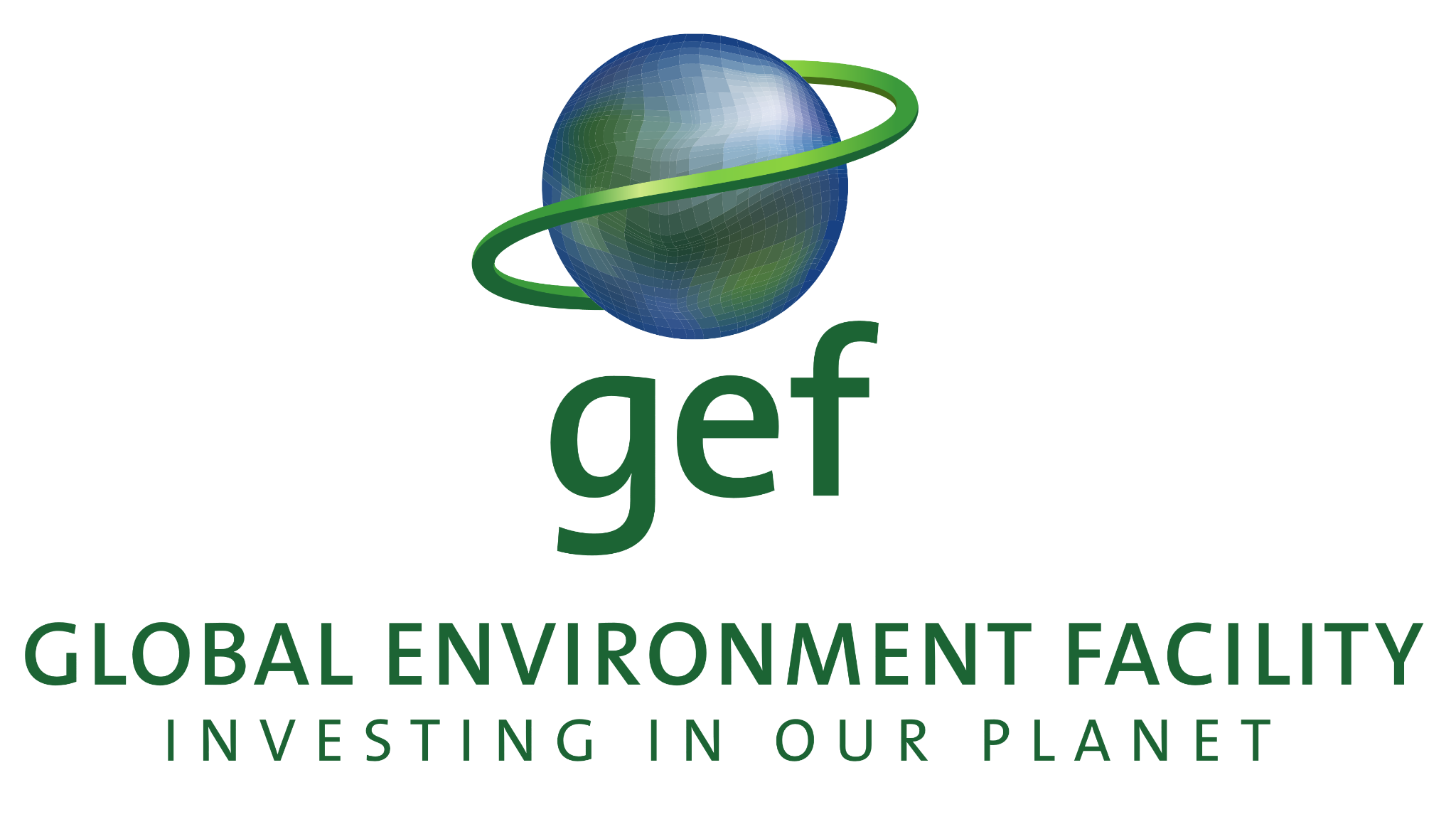 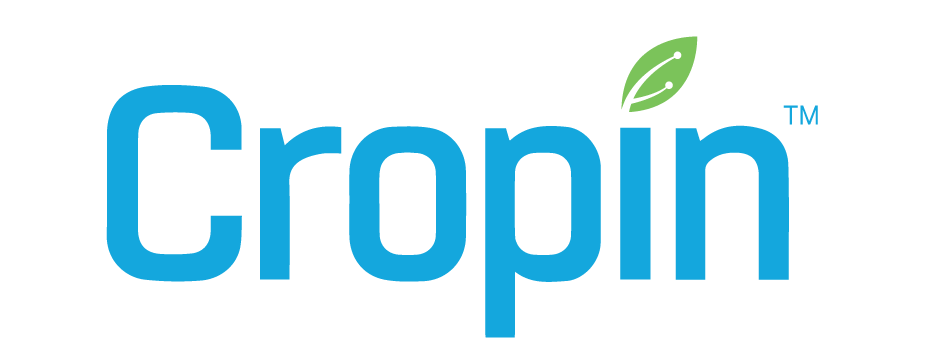 THANK YOU
https://www.youtube.com/watch?v=U8b1-gzB9gU
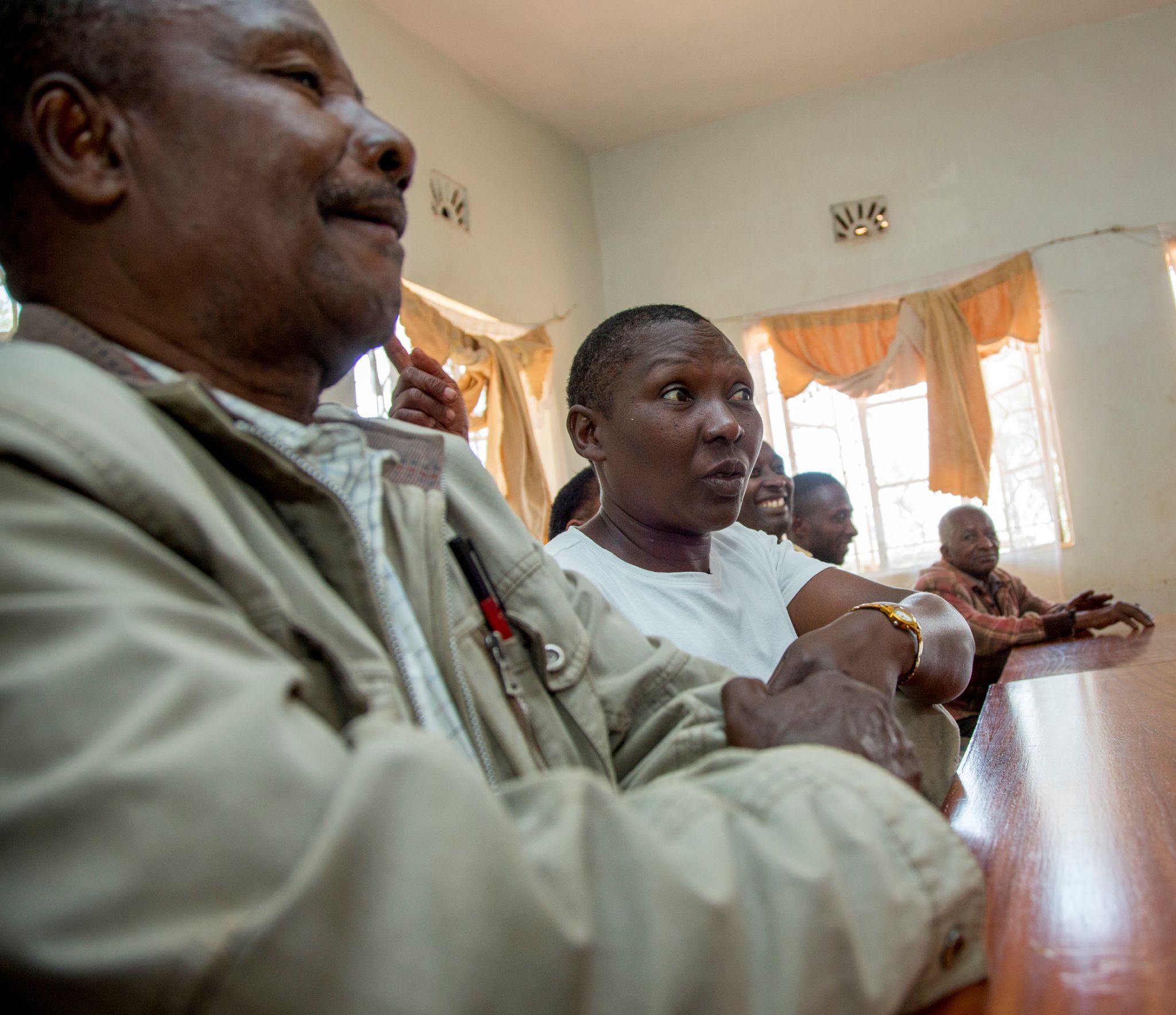 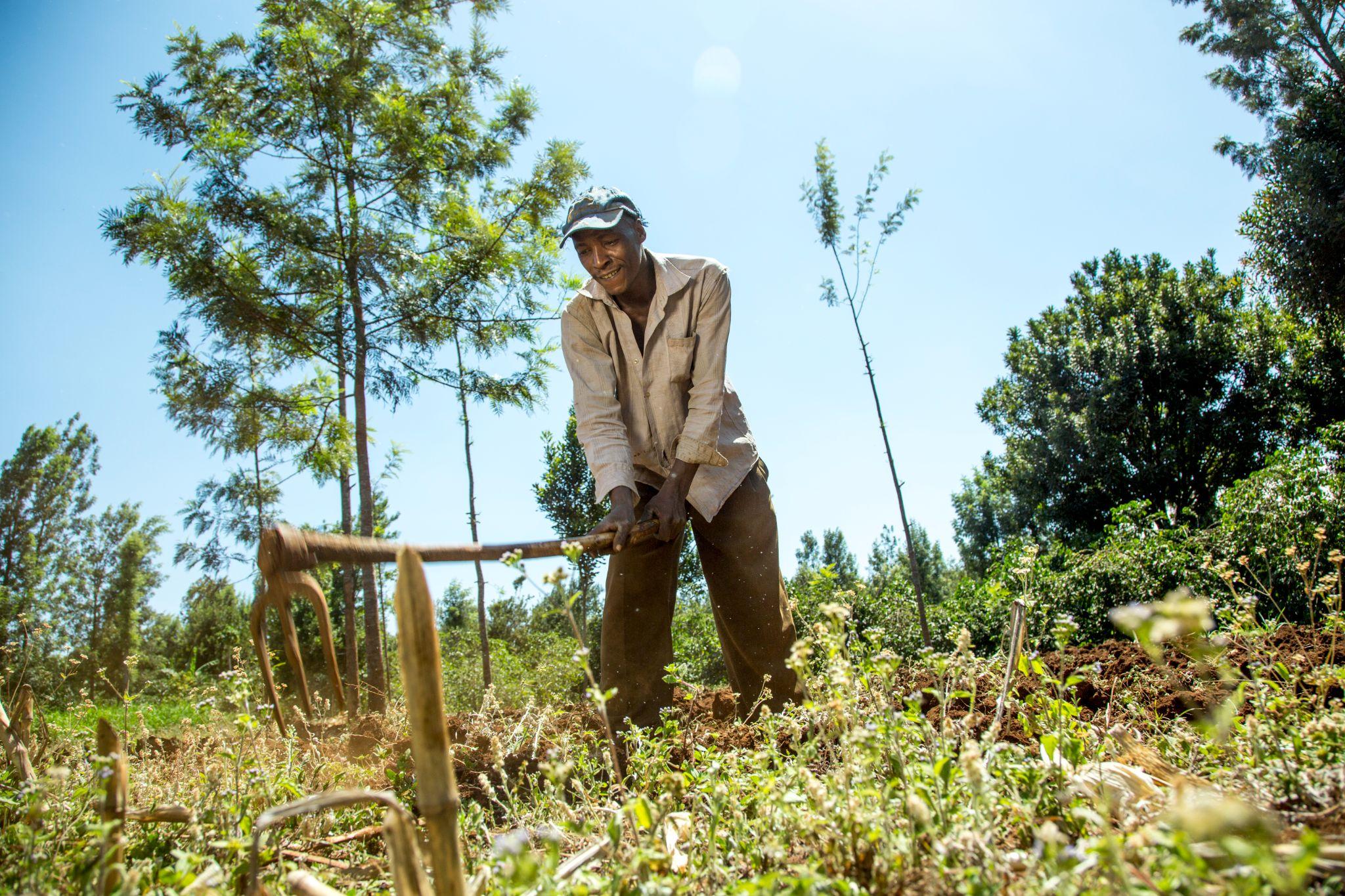 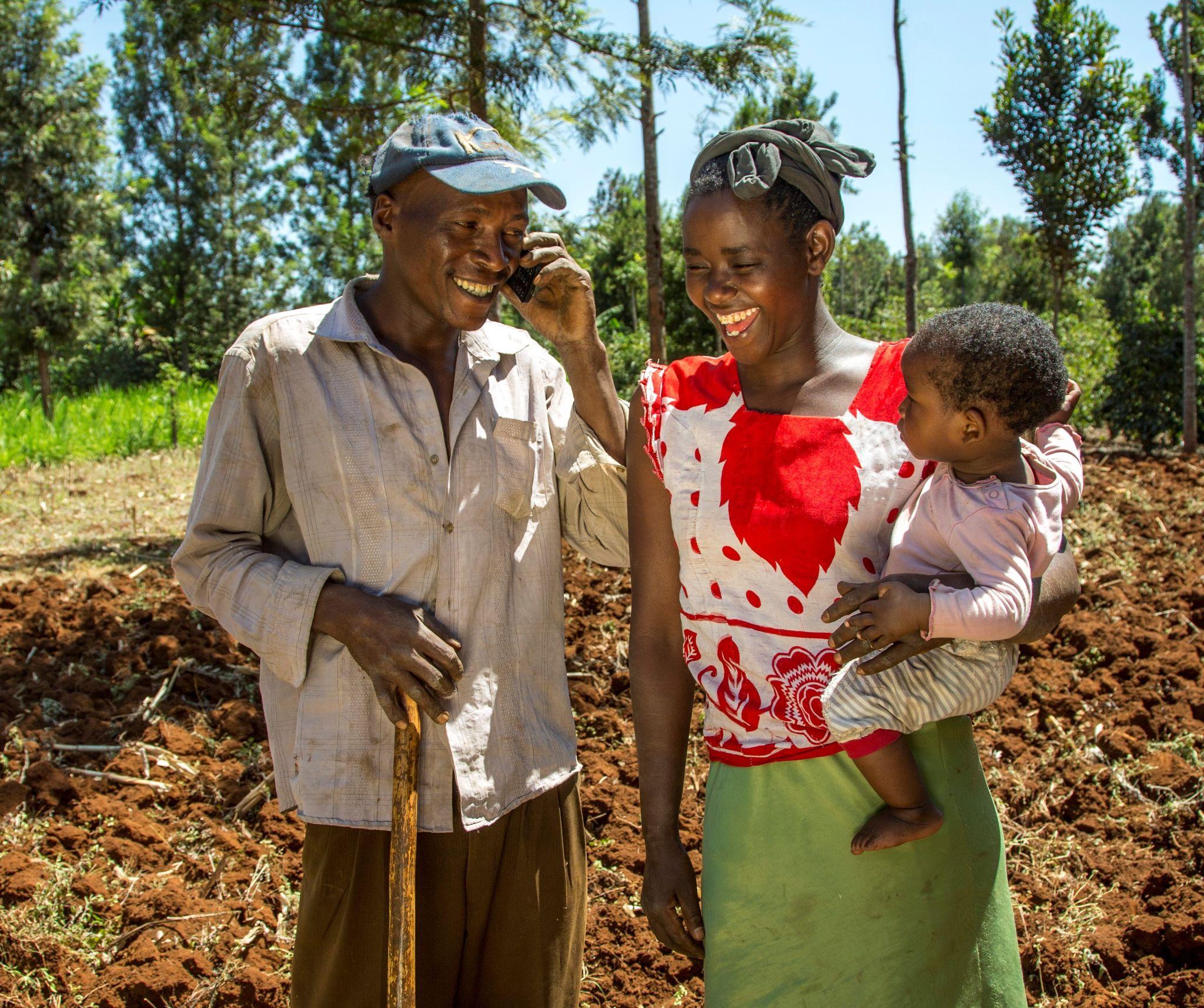 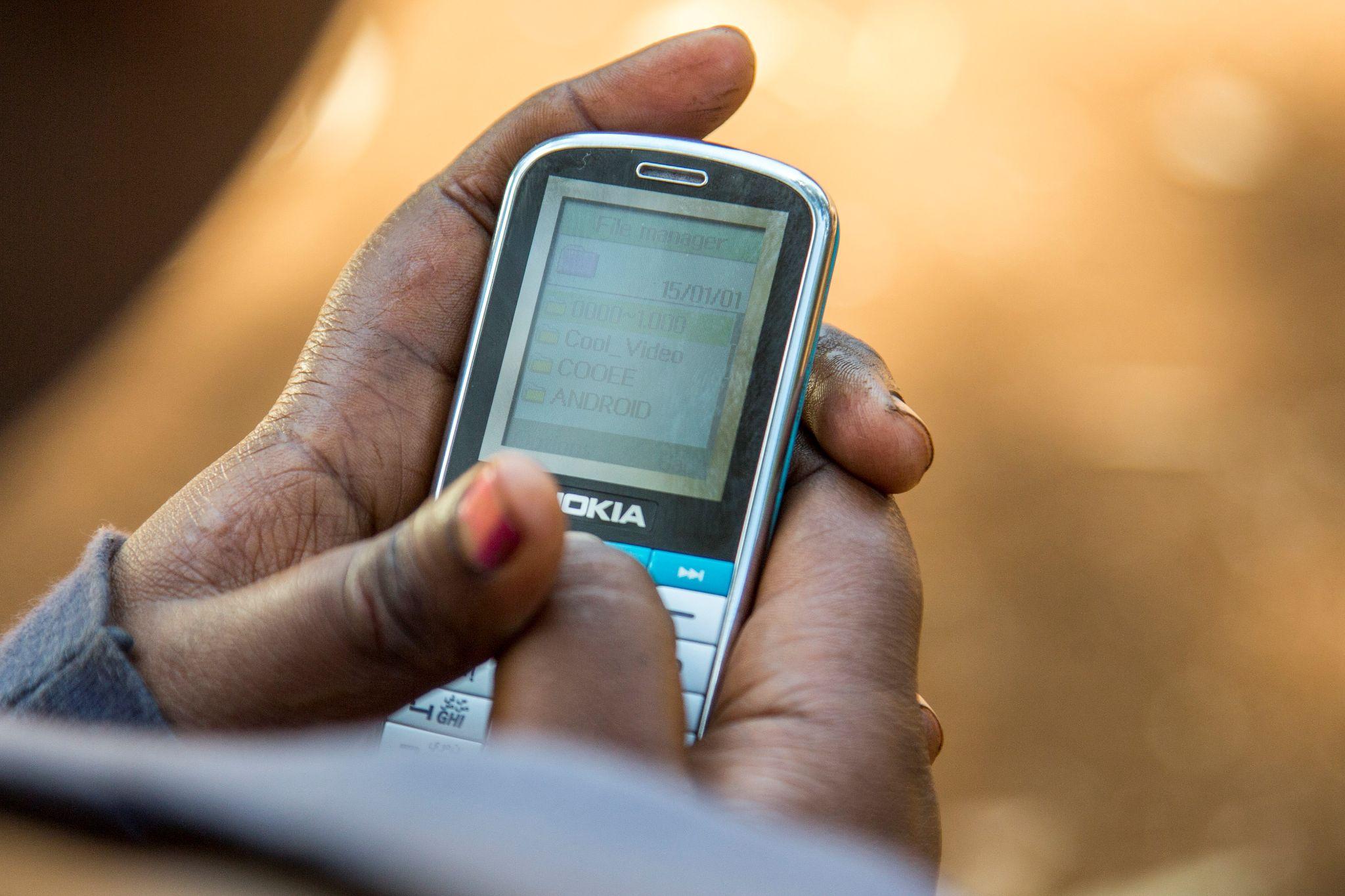 CROPIN Global Agricultural Development Centre, The Hague, Netherlands